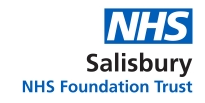 Complaint on behalf of a Patient without Mental capacity
Consent is not required if the complainant  is  making a complaint in the name of:
A deceased person
Someone who lacks the capacity to make their own decisions
Non – Gillick competent child
Does the person making the complaint have 
Power of Attorney?
NO
YES
If No please indicate which statutory requirement the complaint is being investigated under:
Power of Attorney Licence / registration number

________________
The investigation undertaken will be in the public interest.
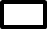 Once  the 
relevant statutory requirement has been established proceed with the complaint investigation.  

NB Mental capacity can change. If it is felt that the patient has mental capacity, their consent should be sought in order to proceed with the investigation.
Proceed with the complaint investigation.  (The individual with POA has all rights to all confidential health and clinical information pertaining  to the patient).
The investigation undertaken will be in the patient’s best interest
1
Is the person making the complaint, the patient’s Next of Kin?  If so, confirmation should be sought by cross-referencing with Lorenzo
Where  a lasting POA has not been  appointed, a senior health professional is acting in the best interest of the patient.